المحاضره   14
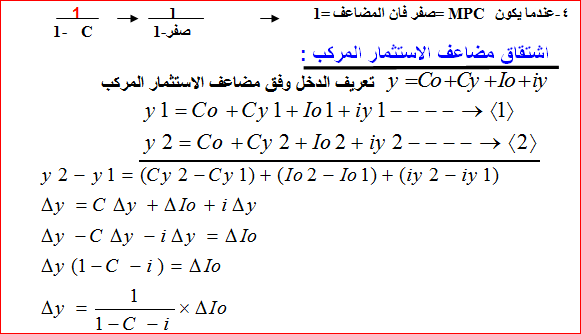